¯^vMZg
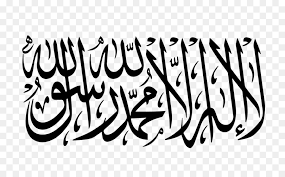 মঙ্গলবার, 07 জানুয়ারী 2020
[Speaker Notes: 0o]
নিচের ছবিগুলো লক্ষ্য কর এবং বল
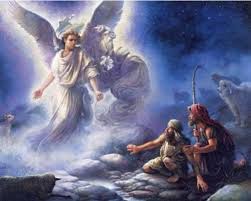 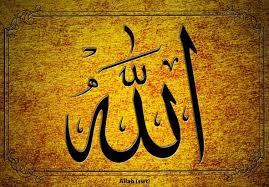 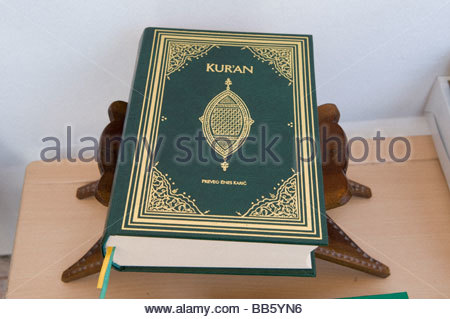 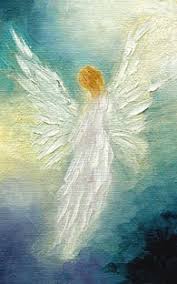 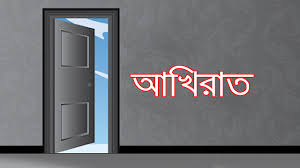 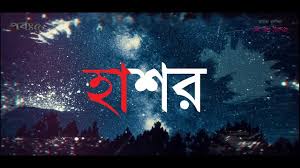 মঙ্গলবার, 07 জানুয়ারী 2020
শিক্ষক পরিচিতি
 

মিজানুর রহমান(BTIS,MTIS.IU)
সহঃ শিক্ষক, খাস সোনামুখী এস.সি উচ্চ বিদ্যালয়
বেলকুচি,সিরাজগঞ্জ। 
মোবাইলঃ ০১৭১০০০৬০৪৩
পাঠ পরিচিতি





ইসলাম ও নৈতিক শিক্ষা
শ্রেণি -৯ম/১০ম
অধ্যায়-1ম ( আকাইদ ও নৈতিক জীবন )
পরিচিতি
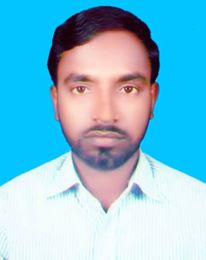 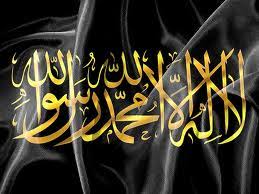 মঙ্গলবার, 07 জানুয়ারী 2020
পুর্বজ্ঞান যাচাই
আজকের পাঠ
পাঠ নং-০২
 ইমান
মঙ্গলবার, 07 জানুয়ারী 2020
শিখনফল
এই পাঠ শেষে শিক্ষার্থীরা…
ইমানের পরিচয় বলতে পারবে;
ইমানের মৌলিক বিষয় বিশ্লেষণ করতে পারবে;
ইমানের প্রয়োজনীয়তা ব্যাখ্যা করতে পারবে।
মঙ্গলবার, 07 জানুয়ারী 2020
ইমানের পরিচয়
ইমানের আভিধানিক অর্থ-
বিশ্বাস কর
আস্থা স্থাপন করা; 
স্বীকৃতি দেওয়া ;
নির্ভর করা;
মেনে নেওয়া ইত্যাদি। 
পরিভাষায়-শরিয়তের যাবতীয় বিধি-বিধান অন্তরে বিশ্বাস করা,মুখে স্বীকার করা এবং তদানুযায়ী আমল করাকে ইমান বলা হয়।
মঙ্গলবার, 07 জানুয়ারী 2020
সময়-১০ মিনিট
জোড়ায় কাজ
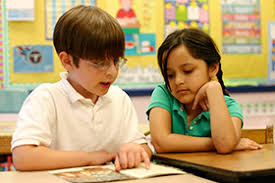 শিক্ষার্থী ইমান ও ইসলামের সম্পর্ক বিষয়ে পাঁচটি করে বাক্য নিজ খাতায় লিখবে।
মঙ্গলবার, 07 জানুয়ারী 2020
মঙ্গলবার, 07 জানুয়ারী 2020
মুল্যায়ন
1.ফেরেশতাগণ কোন লিঙ্গের আওতাভুক্ত ? 
উত্তরঃ
2.ইমানের মৌলিক বিষয় কয়টি ?
উত্তরঃ
3.মৃত্যুর পর কোথায় পুনরুত্থান ঘটানো হবে? 
উত্তরঃ
1)পুরুষও নয় মহিলাও নয়        2)৭টি       3) হাশরের ময়দানে।
মঙ্গলবার, 07 জানুয়ারী 2020
ইমানের প্রয়োজনীয়তা
ইমানের প্রয়োজনীয়তা ও বেইমানের পরিণতি সম্পর্কে সংক্ষিপ্ত আলোচনা
মঙ্গলবার, 07 জানুয়ারী 2020
বাড়ির কাজ
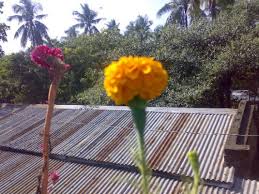 আখিরাতের কয়েকটি পর্যায় বিষয়ে সংক্ষেপে লিখে আনবে।
মঙ্গলবার, 07 জানুয়ারী 2020
প্রশ্নোত্তর পর্ব
মঙ্গলবার, 07 জানুয়ারী 2020
সবাইকে ধন্যবাদ
মঙ্গলবার, 07 জানুয়ারী 2020